Bootstrapping. What does it mean to be the “kernel”?
CPEN 331, UBC
Alexandra Fedorova
The Boot Sequence Exercise…
Click on the link in the course calendar to find reading materials and to follow the exercise
Group (or individual) exercise
Read the LAMEbus documentation and write down all hard-wired decisions, or expectations, that the hardware designers have made. For example, expecting that a processor begins execution at a certain address would be one of those hard-wired decisions.
Where does the processor expect to find the very first instruction to run, after it is powered on?
0x00000000
0x80000000
0xbfc00000
0x1fe00000
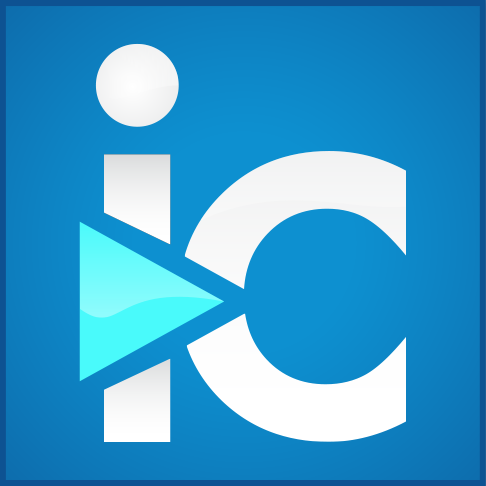 Group (or individual) exercise
Take a look at the physical and virtual memory maps in the LAMEbus documentation (linked off the Boot Sequence Exercise document)
Can you draw a picture showing how virtual memory segments map to the physical memory early in the boot sequence?
Of all the segments that LAMEbus documentation mentions, map the ones for which you have the information
Something like this:
Virtual segment name
Some area of physical memory
At what virtual address must exception handlers be placed after we booted up – that is, when the ’boot’ flag is no longer set?
0x80000000 and 0x80000080
0x80000200
0xbfc00100 and 0xbfc00180
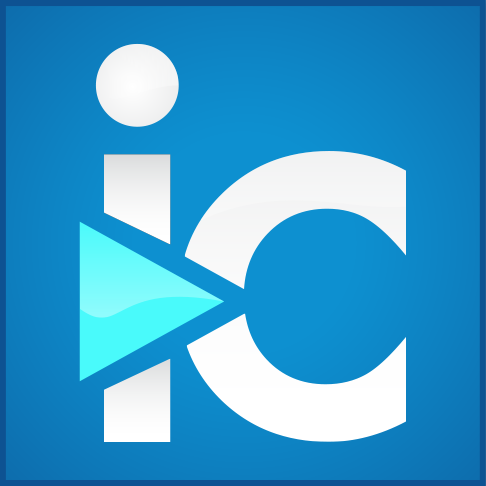 What is the maximum amount of virtual memory can be used by the user program running on the example MIPS processor?
4GB
2GB
1GB
508MB
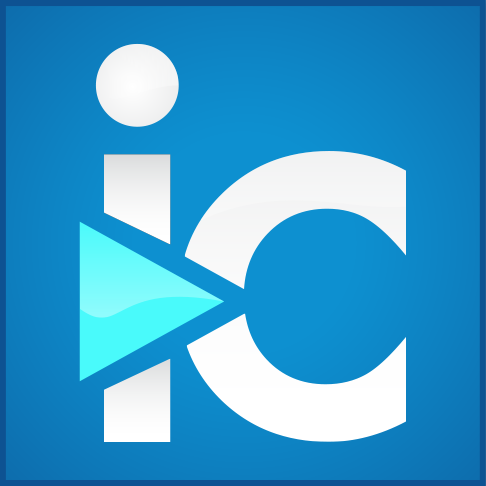 How can one find out on the MIPS R3000 machine how much physical RAM there is?
It is hard-coded in the OS include file
It is given as the argument to the OS when it boots
One can read 4 bytes at the address 0x200
One can read 4 bytes at the address 0x?????200
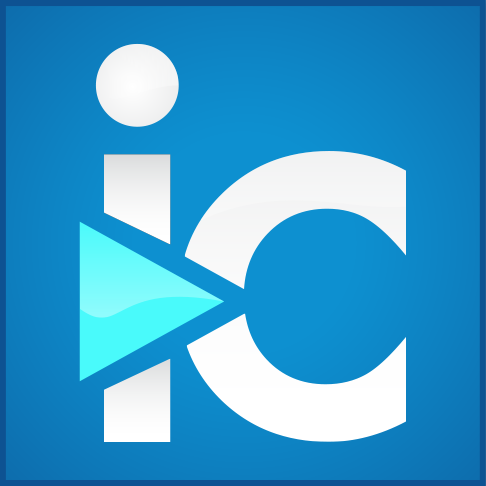 What is the maximum number of CPUs supported by the MIPS R2000 architecture?
4
16
32
64
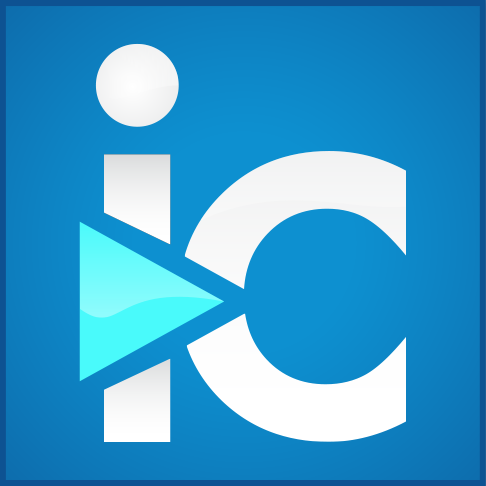 How does kmain() get called?
In the binary it is aliased to __start. So the entrypoint found in the ELF executable will take us directly to kmain.
The early bootstrap code in sys161 will copy exception handlers to where the processor expects them to be. Then it will jump to kmain.
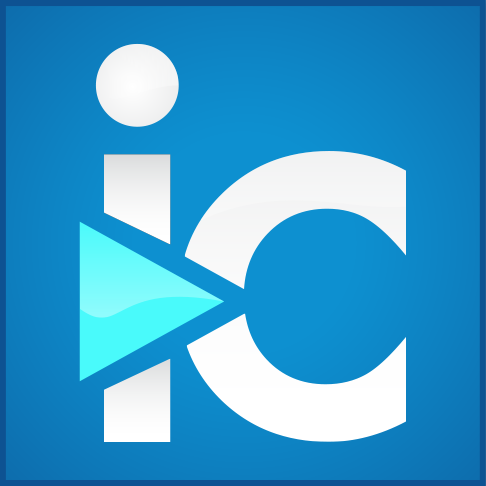 At what virtual address is the kernel loaded?
0x80000000
0x80000200
Whatever the entry point in the binary
0x00000000
0xbfc00000
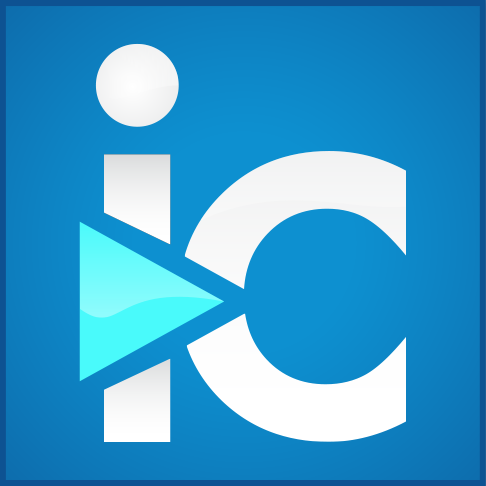 Trace through ram_bootstrap() and find the lowest level function that reads the size of RAM from the hardware. How does that function obtain the RAM size from the hardware?
It uses a special instruction.
It reads from a special memory address.
It sends an interrupt to the hardware.
This value is hard-coded.
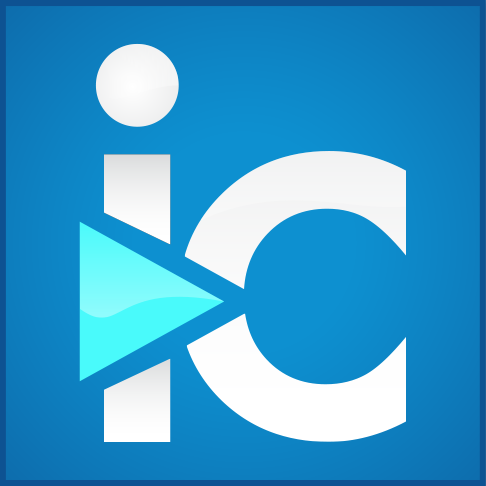 How does the OS get to run?
Let’s look at a few options:
Always “on” model
A continuously running task that executes alongside user processes
But then, who is going to context switch this task and user tasks? 
Alarm clock model
It gets to run periodically when something happens – e.g., a timer interrupt.
But what if the user process needs a service between the timer interrupts? 
Client-server model 
The OS does not run until the user program explicitly invokes it.
What if the user program never invokes it, usurps the hardware and never gets other programs to run?
How does the OS get to run? All of the above!
Always “on” model
NFS server – a daemon that sits in the kernel and listens for incoming network requests
Alarm clock model
Upon a timer interrupt the kernel performs many housekeeping tasks: scheduling, page daemon, buffer daemon, etc. 
Client-server model
The kernel runs when the user program invokes a system call.
Interrupts
It is what it sounds like
The processor stops the normal execution loop
And transfers the control (jumps) to a pre-defined code location 
This location is determined by the hardware
The OS sets up some special code at that location – known the interrupt handler
The interrupt handler code determines the cause for the interrupt (it is recorded in special registers)
And decides how to handle that particular interrupt
Example interrupts (or traps)
Timer interrupt
I/O completion
Segmentation fault
Address translation fault
System calls
System calls are conceptually like function calls
And yet they are notably different (on many operating systems)…
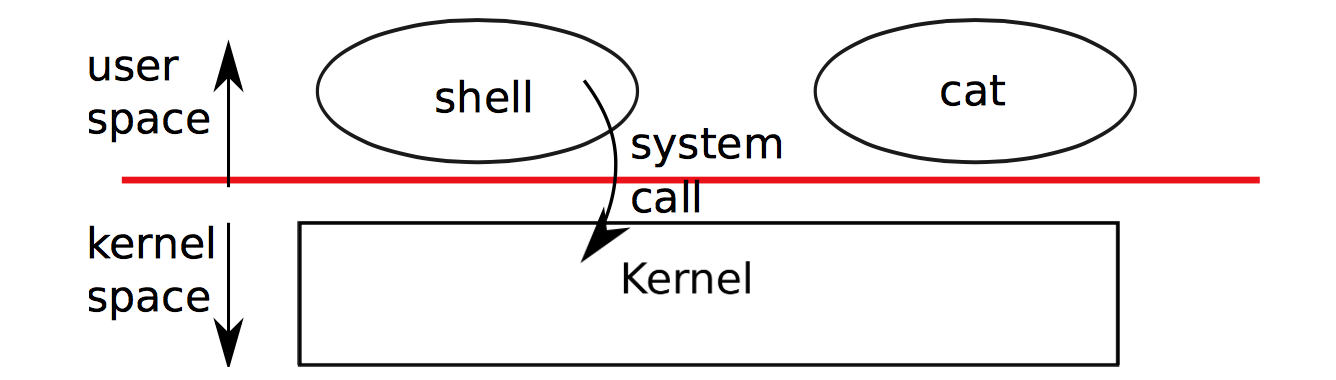 Source: The xv6 book
Why are system calls different from function calls?
They don’t have to be, but it is safer that way
Imagine a scenario:
A process calls a function in the kernel, because it wants some service from the kernel – for example, to allocate more memory.
It needs to be able to access kernel memory, e.g. – update the virtual address space structures.
What if the user code is malicious and decides to do something bad?
E.g., steal a password from another process memory? 
Without protection, it could overwrite the kernel code to jump to another function (in its own code) and do what it wants.
The OS must prevent this kind of behaviour!
System calls offer protection – a MIPS example
To invoke a system call, execute a special instruction
SYSCALL on MIPS
This invokes a trap and transfers control to an interrupt handler (just like with interrupts!)
Now, we are executing the kernel mode 
We run the OS code, which we supposedly trust
The user process cannot simply overwrite this code – before invoking the system call, it executes in the user mode, so hardware prevents it from accessing the kernel memory.
Now let’s look at exception code in OS161!This exercise helps you answer code reading questions in Assignment 1Hint: look at src/kern/arch/mips/locore/exception-mips1.S
Where is the first line of the OS161 code that is executed when an exception (trap) occurs?
The first line of mips_trap()
The first line in the file exception-mips1.S
The first line of the function mips_general_handler
Depending on the exception, either mips_utlb_handler or mips_general_handler
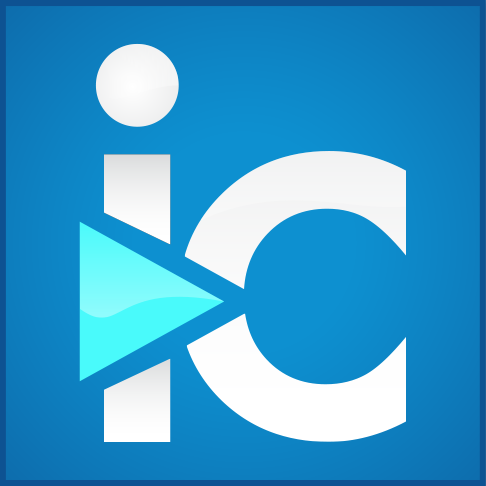 [Speaker Notes: Look at the comments in the file and recall the MIPS boot process covered in the last class, where the exception code was copied into the right locations in memory.

Go over the common exception code, try to get a general picture of what it does – fill in the blanks on the overhead camera.
Go over the mips trap code – understand what it does.]
Read the code in mips_trap() and answer the following question: does it handle system calls and interrupts in the same way or in different ways?
YES
NO
It depends on the system call

Hint: look at src/kern/arch/mips/locore/trap.c
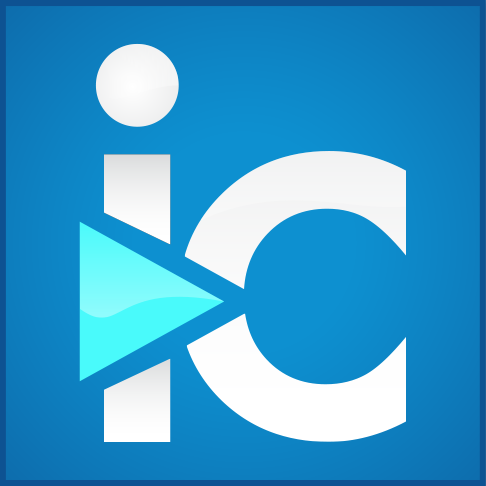 [Speaker Notes: After that, let’s take a peek at the code in syscall to see how the system calls get dispatched.]
Does the exception code executed prior to mips_trap() handle system calls and interrupts in the same way or in different ways?
YES
NO
It depends on the system call 

Hint: look at src/kern/arch/mips/locore/exception-mips1.S
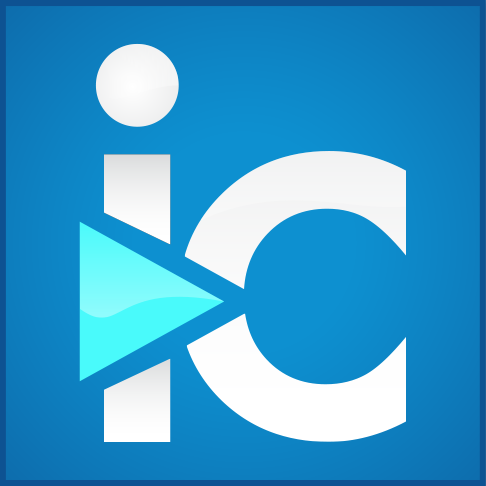 [Speaker Notes: After that, let’s take a peek at the code in syscall to see how the system calls get dispatched.]
Other code walkthrough
Trapframe
Adding a new system call